MAKE IN INDIA FOR OUTER SPACE National  Space Policy and National Space Lawor the absence thereof Ranjana Kaul
IFAAD & McGill University Symposium on Global Space Issues
India International Centre
New Delhi, 2nd March 2016
India in Outer Space
Long-term investor in space technology applications and infrastructure

Developed the full complement of a successful indigenous developed space programme for launch, satellite and ground systems. 

Space Programme is informed by protectionist philosophy and does not envisage deep private sector involvement
Regulatory framework for the National Space Programme The Government of India (Allocation of Business) Rules, 1961
Department of Space 

Space Commission
Space science;  space technology and space applications; development and use of Outer Space; commercial exploitation of Space; and international relations 

ISRO
Centres / Agencies
Antrix Corporation Ltd.

Prime Minister
Department of Space
CITIZEN’S CHARTER [2005]
The only reference point to understand the goals and objectives of India’s vision about the use and exploration of Space

To achieve self-reliant use of space technology for national development  

(a) Satellite communications for various applications; 

(b) Satellite remote sensing for resources survey and management, environmental monitoring and meteorological services; 

(c) Development and operationalization of indigenous satellite and launch vehicles for providing these space services
 
*  Satellite Navigation     * Deep Space Exploration
Space ProgrammeManufacturing & Technology Transfer
Limited engagement with the private sector 

Single vendor procurement

Transfer of know-how of products / technologies developed by the Indian Space Centres with buy back arrangement to  procure required products and services.

Not a single India company counts among the top 10 global space companies.
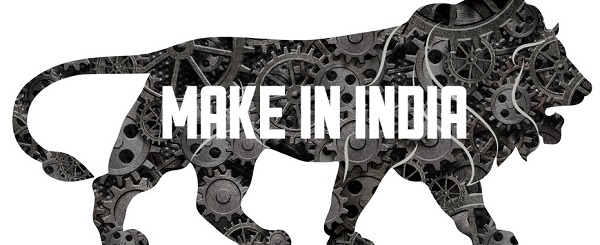 ‘ISRO lures industry into space with technology promise, brand benefit’  http://economictimes.indiatimes.com
”...more private companies to make components for satellites through technology transfer........”
India in Outer Space
Absence of institutional and regulatory mechanism relevant for :

Emergence, Development and Growth of an Indian Space Economy 
Civil Space Programme
IndiaK. Subrahmanyam Report 2000
ASAT 2007
Mumbai ,2008
2010
Institutional Mechanism
Integrated Defence Services Headquarters  (IDS)
 Integrated Space Cell 
Indian Armed Forces, Department of Space and 
Indian Space Research Organization
Indian Space Programme
Phase I: 1969 (1962) – [1992] 
 Commercial satellite telecommunications & the Internet
 Digital India 
Phase II: 2010
Dual use - dedicated military satellite
Phase III: 2014
 Satellite Diplomacy :  SAARC satellite ; IRNSS & GAGAN 
Phase IV:  Space Economy ?
India in Outer Space
Civil Space
To meet competing demands and compete internationally
Military Space
Integral to the National Security Architecture


Indian Space Economy 
to support India in the peaceful use and exploration of outer space
Challenges
Launches:
Backlog of 20 satellites // 3-4 lunches for foreign satellites
Estimated 80 satellites launches in the next 5-6 years. i.e 12-18 per year.

PSLV undertakes 3-4 launches per year & additional 15 operational flights culminating in 2020
Cost advantage of commercial launch is diminishing. US$35000 – US$20000
Challenge from Space X Reusable Launch systems. 

Satellites
Principally focused on building satellites, including small satellites for national missions, including communications, remote sensing and navigation

Antrix has not been contracted by an international customer for building a small satellite
Challenges
*** Absence of national plan to develop capacity  for manufacture hi-tech electronics manufacturing sector 

 *** Dependent on import critical components and sub systems : eg. Camera   for IRS satellites

** Continued dependence on import of hi-tech electronics manufactured components :  semiconductor wafer fabrication  and other materials

 **  Continued dependence on foreign vendors for superior, more accurate and    precise processed imagery for military use. 

*    New disruptive technologies and processes
New Space EconomySatellite Communications
Widespread changes in the traditional satellite manufacturing and launch services
Challenge of providing assured, high speed, low cost global connectivity and sudden infrastructure crises.
Low cost launch of small satellites into the LEO will remain the focus for the international satellite communications worldwide.  
INDIA:  Absence of assured, high speed, low cost connectivity through out the country will make it impossible to achieve Prime Minister Modi’s  Digital India target
One Web: the satellite operator which plans to provide affordable internet access to the whole world, including over the oceans and in the airspace, by launching a constellation of 648 small satellites in LEO in the next few years. 
Sunil Bharti Mittal  (Bharti Enterprises) has joined Greg Wyler (Founder OneWeb), Richard Branson( Virgin Group), Dr. Paul E Jacobs ( Qualcomm) and Thomas Enders (Airbus), as a founding member.
2014 Global Space Industry $330 bn.
Global economic climate is creating demand to reduce expenditure, leading to new challenges and opportunities in the world’s space industry. 

The need to create dramatically reduced cost, more responsive systems and launchers capable of delivering to space quickly, cheaply and reliably has never been more vital.

India is not a member of the big boys commercial space launch club.
Space Economy The Goods
The three major sectors :

Satellite manufacturing: composed of satellite and their subsystems manufacturers.  

The launch sector : composed of vehicle manufacturing, subsystem manufacturing; and  
Commercial satellite launch services 

Support ground equipment sector: composed of manufacturing items like mobile terminals, gateways, control stations, VSATs, direct broadcast satellite dishes, receivers and other specialized equipment.
Space Economy The Services
Commercial Satellite Services

Satellite Communications 
The Internet  
Satellite Imagery *
Satellite Navigation services*
Satellite Weather services
Commercial Satellite Telecommunications  DOT; WPC; DOS; Antrix
New Telecom Policy 1999
3.9 SATCOM Policy : permit use of the Ku Band for satellite communications; providing users to avail of transponder capacity from both domestic / foreign satellites in consultation with the Department of Space.  

* DOT & I&B: Licensors ;  *WPC wing:  Spectrum allocation

+++ DOS Norms, Guidelines and Procedures for implementation of the SATCOM Policy/ Satellite Communications, 2000  
*  Antrix Transponder Provisioning Services 
*  DOS INSAT Coordination Committee: transponder capacity on INSAT/GSAT/Foreign

DIPP FDI Policy 2000:   74% in private Indian satellite system
DOS Committee for authorizing Establishment and Operation of Indian Satellite System :permission to private entities establish/ to operate communication satellite; and for notification/registration of the Orbit spectrum. 

Telegraph Act 1885 ; Indian Wireless Telegraphy Act, 1933/ Rules 1973; TRAI Act, 1997/2000
Commercial Satellite CommunicationsPagers to Digital India (1992-2016)
DIPP: FDI US $ 17.7 bn April 2000 to September 2015. 
International Data Corporation (IDC)
Total mobile services market revenue in India is expected to touch US$ 37 billion in 2017 with CAGR of 5.2 % between 2014 and 2017
Second-largest telecommunication market and has the third highest number of internet users in the world 
India to overtake US as the second-largest smartphone market globally by 2017 and to maintain high growth rate over the next few years as people upgrade to 4G. 
The broadband services user-base in India is expected to grow to 250 million connections by 2017.
In spite of only 5 % increase in mobile connections in 2015, overall expenditure on mobile services in India is expected to increase to US$ 21.4 billion in 2015, led by 15 per cent growth in data services expenditure.

Randstad India :  
Expected to generate four million direct and indirect jobs over the next five years.
The employment opportunities are expected to be created due to combination of government’s efforts to increase penetration in rural areas and the rapid increase in smartphone sales and rising internet usage.
Commercial Geospatial Information services
Usage of data is a major source and tool for national development activity
Discouraging of allowing emergence of commercial GIS market in India  

Remote Sensing Data Policy 2011 (2001) *   (under challenge in Delhi HC )  
Institutional ‘Presumption of denial of Access ’ except to government agencies* 

* National Security
Bhuvan,  the geo-portal... 


Data sharing is a challenge globally < security>
Access; Availability ; Reliable; Fitness for Use; Liability 


* On going efforts to set out a National GIS Policy*
Commercial Satellite Navigation & Weather Services ?
GAGAN for CNS/ATM in civil aviation ISRO/AAI
 
IRNSS: provides Standard Positioning Service (SPS) and Restricted Service (RS) to the users on dual frequencies in L5 and S band. 

Terrestrial, Aerial and Marine Navigation 
Disaster Management
Vehicle tracking and fleet management
Integration with mobile phones
Visual and voice navigation for drivers
Precise Timing
Mapping and Geodetic data capture
Satellite Weather services
National Strategic Capability  Leveraging India’s mature space capability
Objective: To build an institutional framework unique to India
Free ISRO to concentrate on projects of vital national importance space including development of heavy lift launch vehicles for 5000+ kg payloads (GSLV-Mk III and LMV3), building national satellites or primary payloads, constructing a third spaceport, developing reusable launch vehicles, new critical technologies.

Retain closely controlled management, decision making and implementation mechanism for Indian Space Programme relevant to projects of national importance. 
Allow for emergence of Indian space economy composed of space industry , commercial satellite services sectors, existing private companies already engaged and Indian NewSpace start-ups  together with appropriate HR policy ecosystem.
Niti Ayog
Amendment to the Allocation of Business Rules 1961 to establish an ecosystem for a robust balanced Indian Space Economy to support the National Space Programme

National Space Policy that envisages the growth and balanced development of a space economy including satellite services and NewSpace .

Transparent, balanced regulatory framework to establish National Space Economy.
India in Outer Space
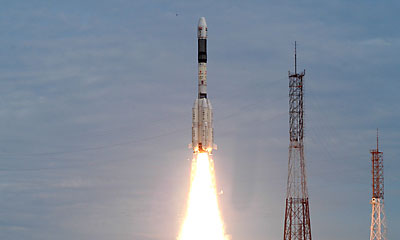 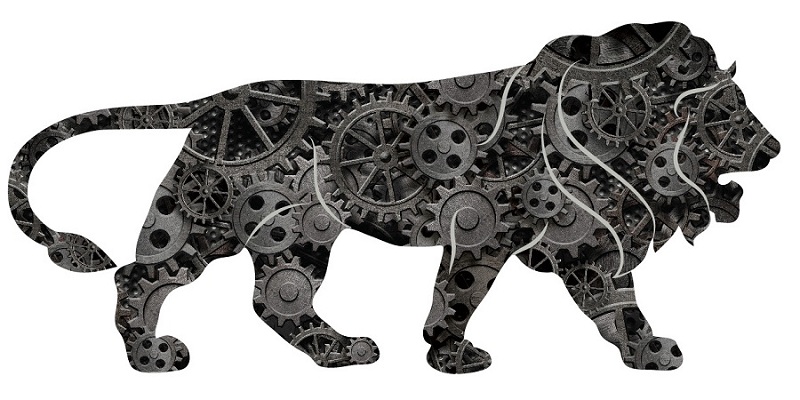 GSLV Launch


Can Government of India do it ?